Syracuse
  Trailblazers

June 26
  2019
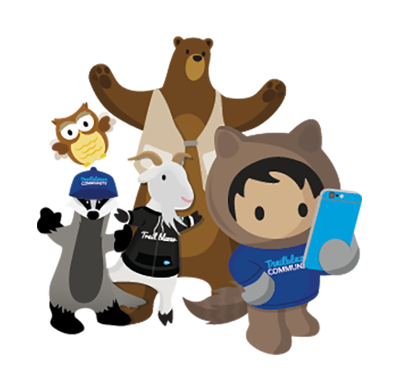 Connecting
Trailblazer Community Groups: Syracuse, NY Developers Group
How we track membership, schedule meetings and RSVP to upcoming events
Twitter: @SyracuseDevs
Posting formal meetups, informal gatherings, retweeting regional events and member activities
Chatter: Syracuse, NY Developers Group
Conversations and discussions with other group members
Web: SyracuseDevelopers.com
Links to the above sites, copies of slides/code presented at meetups
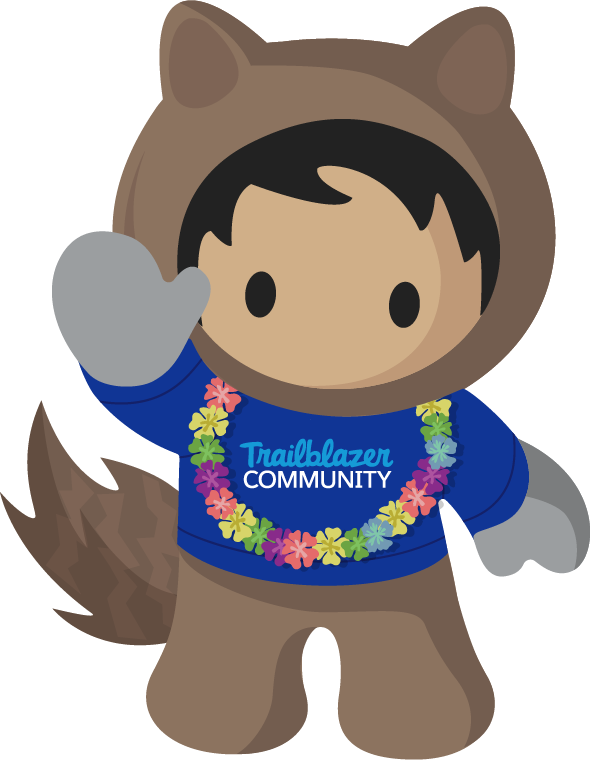 News
Salesforce Buys Tableau
Data visualization software to generate graphs, maps and trend lines from large data sets
$15.3 Billion deal - biggest ever for SF
Tableau headquarters to remain in Seattle

1000 Trailblazer Community Groups
Look for people sharing stories on twitter, blogs, linkedin, chatter, etc
#TrailblazerCommunity
#ThanksTrailblazers
News - Ruth - The Architect
Code:
WELCOMERUTH

Register by:
July 31, 2019

Can probably take exam in August

Normally $400 for architect exams
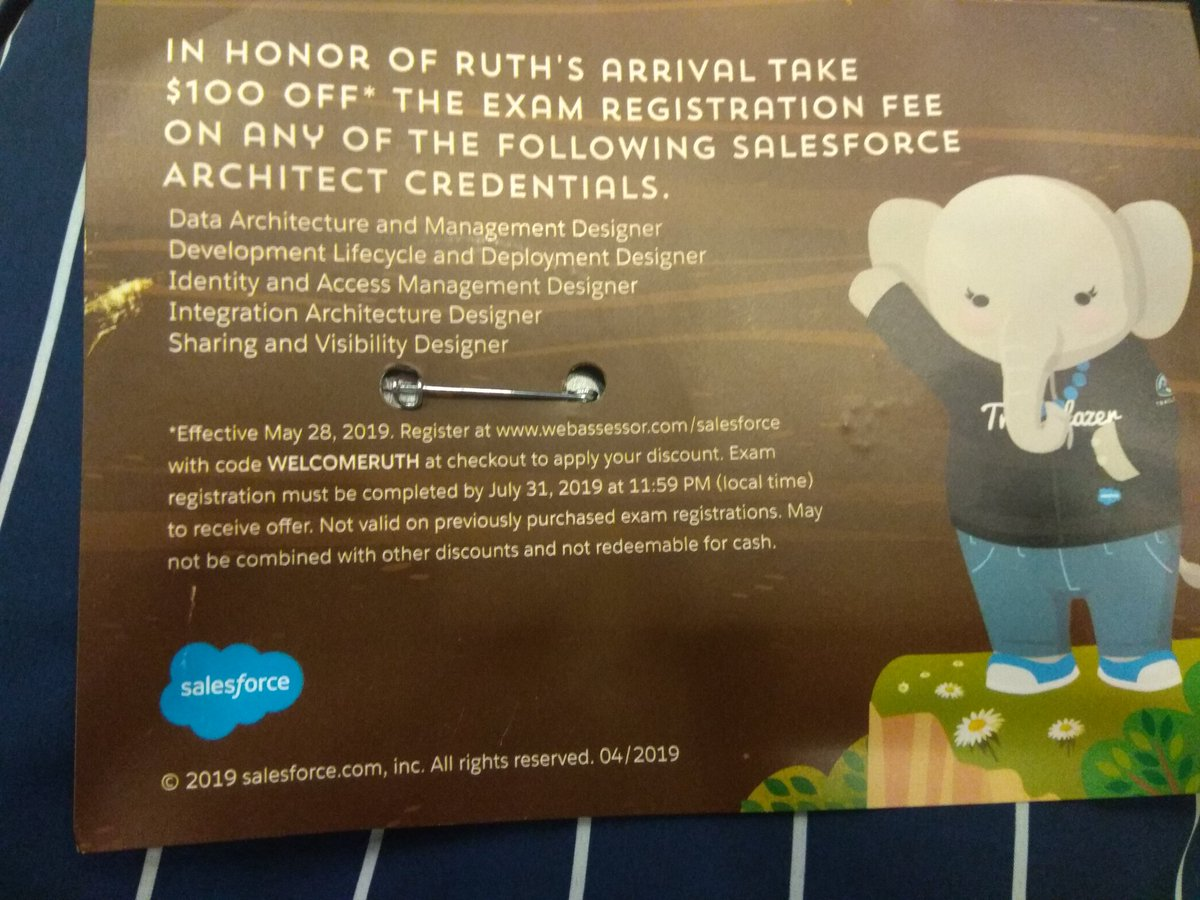 Events
True North Dreamin’ - July 11-12
Ottawa, Canada (3 hour drive)
Admission: $113
200 attendees expected
www.truenorthdreamin.com

TrailheaDX Global Gathering - July 17
Syracuse, NY
Only TDX event in Upstate NY
Special swag for attendees
Northeast Dreamin’ - Sep 16-17
Manchester, NH (5.5 hour drive)
Admission: $99
500 attendees expected
northeastdreamin.com

Dreamforce - Nov 19-22
San Francisco (42 hour drive)
190,000 attendees expected
Events
Upstate Dreamin’ ?

August 2020

Looking for planning committee members
Einstein Analytics
Einstein Analytics
Emily Morse
Thank You For Coming!
Next: Wed, July 17, 4:00-5:30p, Tech Garden
Topic: TDX Global Gathering
Someone will win a Salesforce Certification voucher
Registration open today

Future: 8/21, 9/25
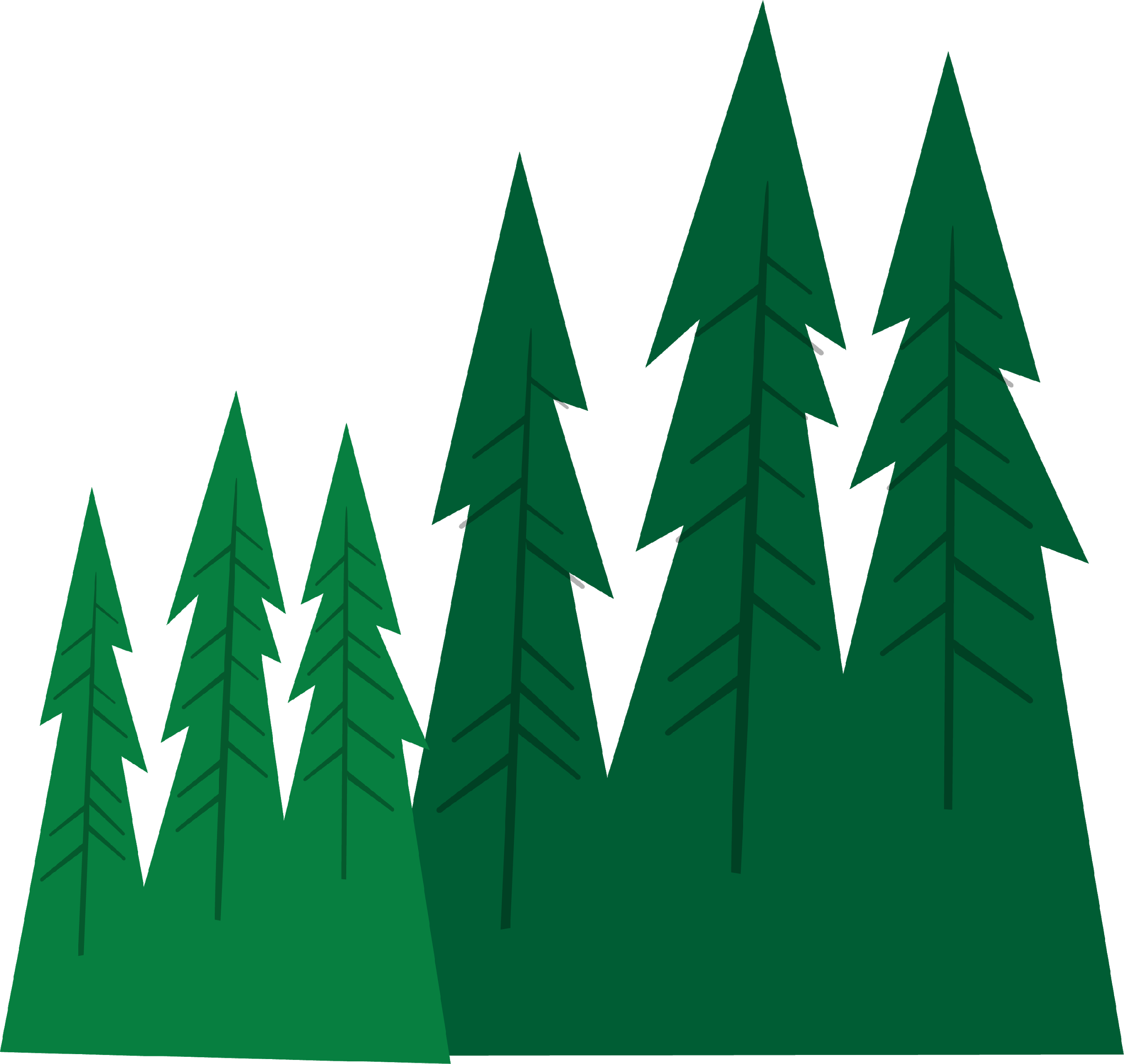 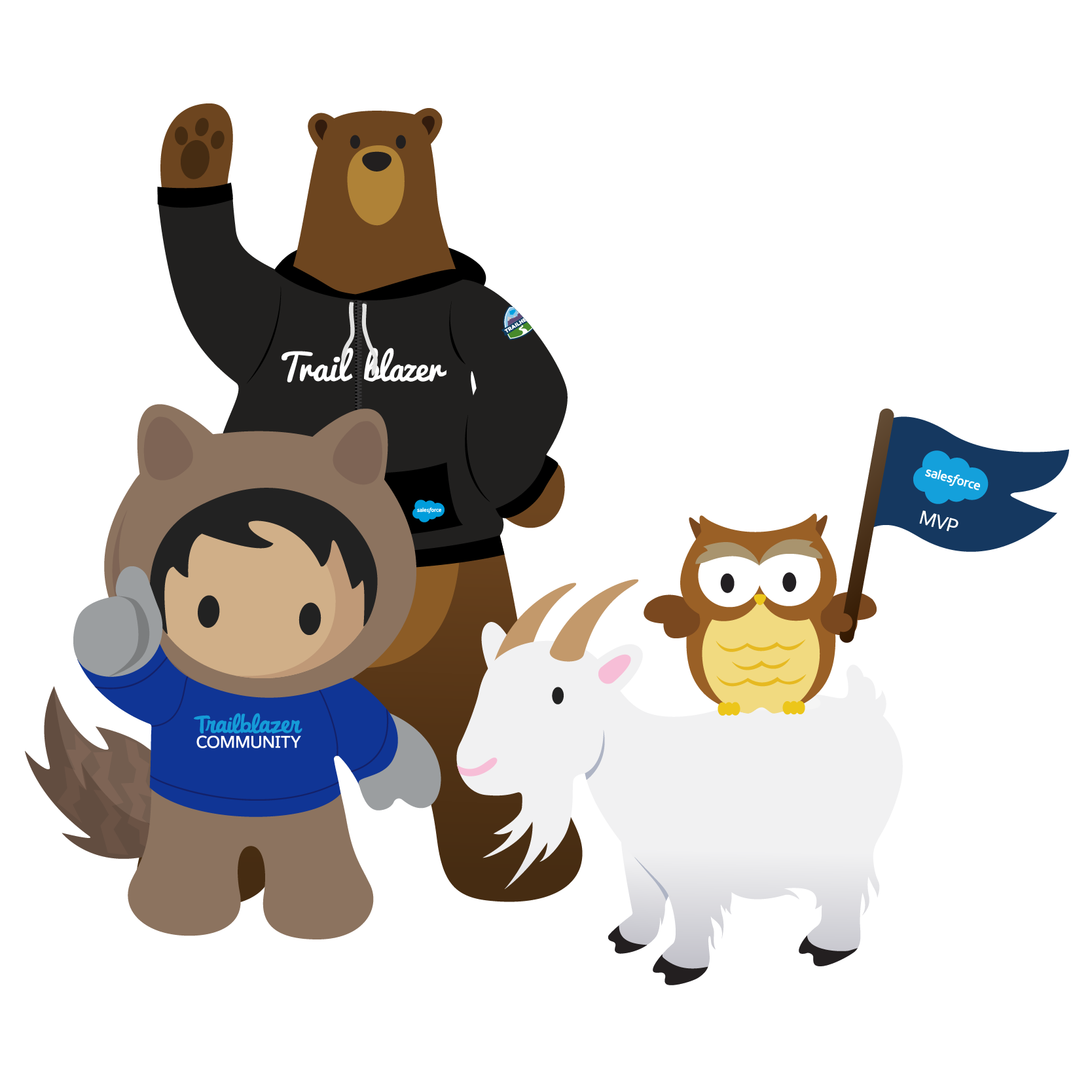 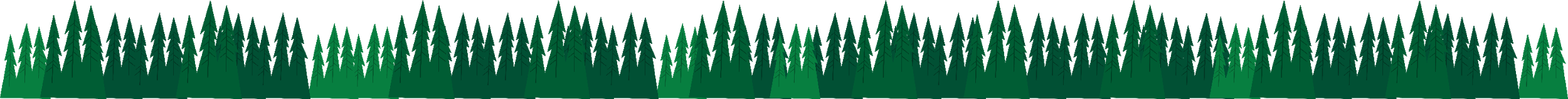